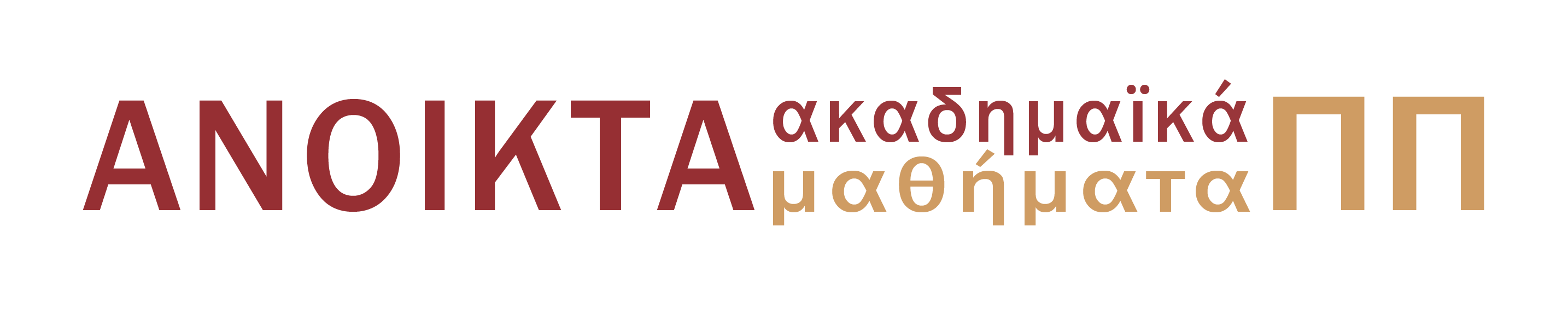 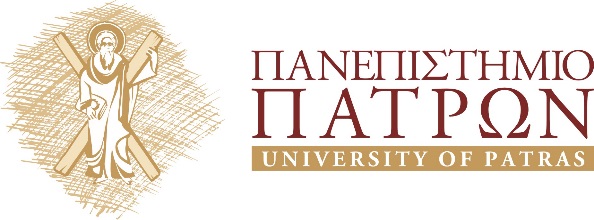 Τίτλος Μαθήματος
Ενότητα 10:  Αξιολόγηση Εκπαιδευτικού Λογισμικού: Μέθοδοι, Τεχνικές, Εργαλεία, Κριτήρια και Κλίμακες αξιολόγησης εκπαιδευτικού λογισμικού προσχολικής εκπαίδευσης 

Βασίλειος Κόμης
ΤΕΕΑΠΗ
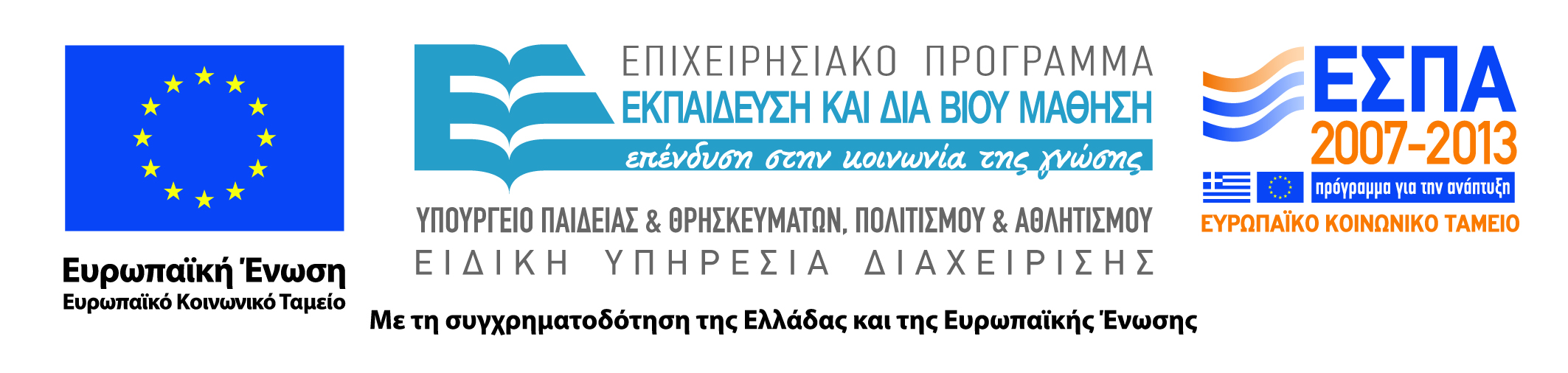 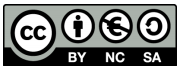 Άδειες Χρήσης
Το παρόν εκπαιδευτικό υλικό υπόκειται σε άδειες χρήσης Creative Commons. 
Για εκπαιδευτικό υλικό, όπως εικόνες, που υπόκειται σε άλλου τύπου άδειας χρήσης, η άδεια χρήσης αναφέρεται ρητώς.
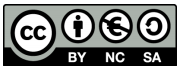 Χρηματοδότηση
Το παρόν εκπαιδευτικό υλικό έχει αναπτυχθεί στα πλαίσια του εκπαιδευτικού έργου του διδάσκοντα.
Το έργο «Ανοικτά Ακαδημαϊκά Μαθήματα στο Πανεπιστήμιο Πατρών» έχει χρηματοδοτήσει μόνο τη αναδιαμόρφωση του εκπαιδευτικού υλικού. 
Το έργο υλοποιείται στο πλαίσιο του Επιχειρησιακού Προγράμματος «Εκπαίδευση και Δια Βίου Μάθηση» και συγχρηματοδοτείται από την Ευρωπαϊκή Ένωση (Ευρωπαϊκό Κοινωνικό Ταμείο) και από εθνικούς πόρους.
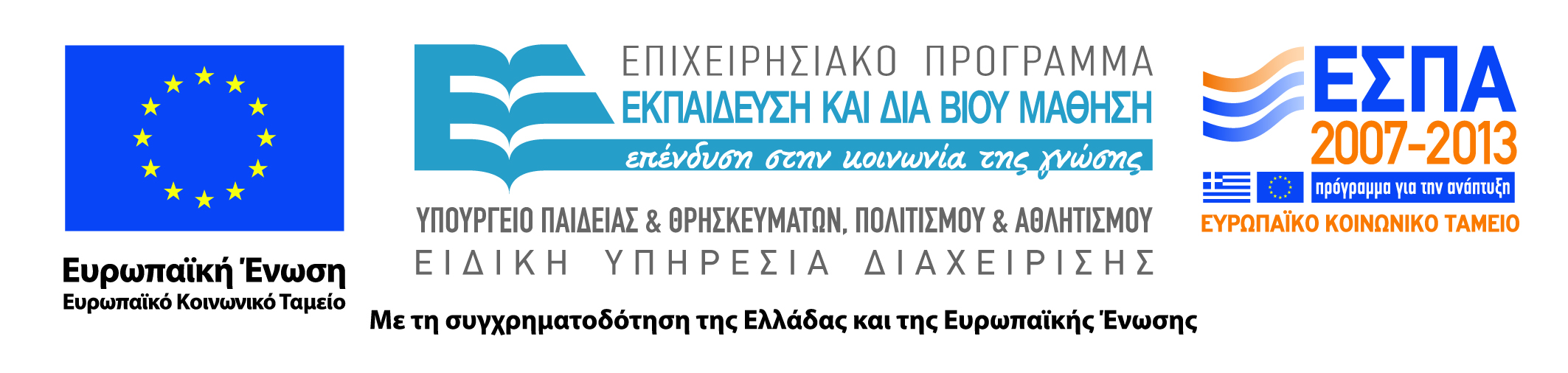 Σκοπός
Συνοπτική παρουσίαση 
της έννοιας «αξιολόγηση εκπαιδευτικού λογισμικού»
των βασικών αρχών και μεθόδων αξιολόγησης
των τεχνικών και των εργαλείων αξιολόγησης
 ενός παραδείγματος κλίμακας αξιολόγησης εκπαιδευτικού λογισμικού ως προς το παιδαγωγικό περιεχόμενο και την τεχνική αρτιότητα
4
Έννοιες – Κλειδιά
5
Η έννοια της αξιολόγησης
Δεν υπάρχει ομοφωνία για τον ορισμό της έννοιας «αξιολόγηση»
Μια προσπάθεια ορισμού
Ως αξιολόγηση ορίζουμε τη συστηματική συλλογή, ανάλυση και ερμηνεία πληροφοριών για οποιαδήποτε πλευρά ενός προϊόντος ή μιας διαδικασίας, με στόχο  τη διαπίστωση της αποτελεσματικότητας και της αποδοτικότητάς του/της ή την εκτίμηση οποιωνδήποτε άλλων παραμέτρων που σχετίζονται με την εφαρμογή του/της
6
Βασικά ερωτήματα αξιολόγησης
Πώς ορίζεται η ποιότητα Εκπαιδευτικού Λογισμικού;
Υπάρχουν κοινώς αποδεκτά πρότυπα ποιότητας;
Υπάρχουν αξιόπιστες μέθοδοι και μηχανισμοί ελέγχου της ποιότητας;
Τι είδους Εκπαιδευτικό Λογισμικό προέχει να δημιουργηθεί;
Παιδαγωγικός Σχεδιασμός με ΤΠΕ
7
Βασικός στόχος αξιολόγησης
Βασικός στόχος της αξιολόγησης είναι η επιλογή του κατάλληλου λογισμικού για εκπαιδευτική χρήση. 
Αφορά:
αφενός τους εκπαιδευτικούς που επιθυμούν να εκμεταλλευθούν αυτήν την τεχνολογία για υποστήριξη του διδακτικού τους έργου και έχουν να επιλέξουν από μια πληθώρα εφαρμογών (εμπορίου και ακαδημαϊκών ιδρυμάτων) και 
αφετέρου τους γονείς που αναζητούν εναλλακτικές χρήσεις του υπολογιστή από τα παιδιά τους.
8
Στόχοι της αξιολόγησης
Η αξιολόγηση πρέπει να λαμβάνει υπόψη ότι το λογισμικό δεν μπορεί να θεωρηθεί ανεξάρτητα από το εκπαιδευτικό πλαίσιο που θα χρησιμοποιηθεί 
Η αξιολόγηση έχει πολλαπλούς αντικειμενικούς στόχους
Διδακτικούς / Μαθησιακούς
Τεχνολογικούς 
Η αξιολόγηση αφορά πολλές ομάδες όπως τους δημιουργούς του λογισμικού, τους εκπαιδευτικούς και τους μαθητές
9
Ποιοι αξιολογούν;
Η αξιολόγηση γίνεται τόσο από ειδικούς (παιδαγωγούς και τεχνικούς) όσο και από εκπαιδευτικούς και μαθητές
Κάθε κατηγορία αναλαμβάνει ειδικό ρόλο στη διαδικασία αξιολόγησης 
Η επιλογή των αξιολογητών γίνεται με συγκεκριμένα κριτήρια
Οι αξιολογητές πρέπει να έχουν εκπαιδευτεί στη χρήση του λογισμικού πριν την αξιολόγησή του
10
Ζητήματα αξιολόγησης
Ποιος  είναι ο στόχος της αξιολόγησης

Ποιος θα αξιολογήσει

Τι θα αξιολογηθεί

Με ποια μεθοδολογία
	(θεωρητικό πλαίσιο αξιολόγησης)
11
Στόχος της αξιολόγησης (1)
Από µαθησιακής άποψης (ποια είναι η επίδραση του λογισμικού στη μάθηση των μαθητών) μέσω:
Διόρθωσης λειτουργιών για βελτίωση της ευχρηστίας του λογισμικού (αποτελεσµατικότητα).
Εμπλουτισμού και διόρθωσης παρεχομένων λειτουργιών για βελτίωση της μαθησιακής διάστασης του λογισμικού (καταλληλότητα).
Συνολικής αξιολόγησης.
12
Στόχος της αξιολόγησης (2)
Από τεχνολογικής άποψης: 
Για να εντοπίσουµε το βαθμό ορθότητας των τεχνολογιών που χρησιµοποιήθηκαν για την ανάπτυξή του. 
Για να διαπιστώσουµε το βαθµό καταλληλότητας των εργαλείων που χρησιµοποιεί. 
Για το σχεδιασµό νέων στρατηγικών, επιλογών και προτεραιοτήτων από τεχνολογικής άποψης.
13
Ποιος θα αξιολογήσει
Μια ερευνητική ομάδα σε συνεργασία με:
Εκπαιδευτικούς
Μαθητές/εκπαιδευομένους
Ειδικούς στη διδακτική του αντικειμένου
Τεχνικούς (ειδικούς στο σχεδιασμό, στην ανάπτυξη και στην υλοποίηση Εκπαιδευτικού Λογισμικού)
14
Τι θα αξιολογηθεί
Το παιδαγωγικό-διδακτικό πλαίσιο του λογισμικού
Το περιεχόμενο  
Το περιβάλλον επικοινωνίας
Η ευχρηστία
Η τεχνολογία
15
Πλαίσιο αξιολόγησης Εκπαιδευτικού Λογισμικού
Οι προδιαγραφές εκπαιδευτικού λογισμικού ταξινομούνται σε τέσσερις συσχετιζόμενες και στενά αλληλοεξαρτώμενες κατηγορίες:
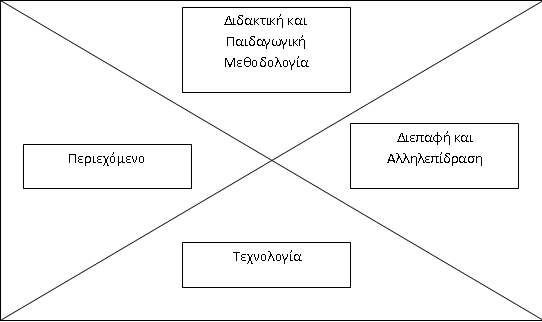 16
Τομείς αξιολόγησης
Η αξιολόγηση των εκπαιδευτικών εφαρμογών σχετίζεται άμεσα με τους διδακτικούς στόχους. 
Τομείς αξιολόγησης
στη μάθηση με τη βοήθεια υπολογιστή. 
στη διδασκαλία με τη βοήθεια υπολογιστή. 
στο περιεχόμενο των εφαρμογών, 
στο βαθμό αλληλεπίδρασης
στα στοιχεία πολυμέσων που περιέχουν
στις δυνατότητες αναζήτησης πληροφοριών
στην αισθητική.
17
Μέθοδοι αξιολόγησης 1
Δεν υπάρχει ενιαία μέθοδος αξιολόγησης εκπαιδευτικού λογισμικού 
Γνωστές μέθοδοι
Διαμορφωτική (κατά τη διαδικασία σχεδίασης και υλοποίησης του λογισμικού)
Αποσκοπεί να δώσει πληροφορίες για την ποιότητά του και ενδεχομένως για τη βελτίωσή του
Τελική-συνολική (μετά την ολοκλήρωση του προϊόντος) 
Γίνεται για να διαπιστωθεί η αποτελεσματικότητα του λογισμικού σε σχέση με τους στόχους του
18
Μέθοδοι αξιολόγησης 2
Ερμηνευτική, 
βασίζεται στη παρατήρηση της χρήσης του λογισμικού από την ομάδα-στόχο (εκπαιδευτικούς και μαθητές)
Γίνεται και κατά τη διάρκεια ανάπτυξης και μετά 
Eυρετική
έλεγχος µε επινόηση διαφόρων ερωτήσεων (heuristics) ή ευρετικών κανόνων (heuristic rules) που βασίζονται σε θεωρητικά µοντέλα και συσσωρευµένη εµπειρία
19
Στρατηγικές αξιολόγησης
Μεθοδολογία επαλήθευσης ερευνητικών υποθέσεων: ποσοτική μέθοδος (µέσω της µαθηµατικής µοντελοποίησης)
Μεθοδολογία απάντησης ερευνητικών ερωτημάτων και δημιουργίας νέας γνώσης σχετικά με τη συμπεριφορά των χρηστών στο πλαίσιο του λογισμικού: ποιοτικές μέθοδοι
Συνδυασµένη αξιολόγηση: ποσοτικές και ποιοτικές αναλύσεις - θεωρήσεις.
20
Τεχνικές αξιολόγησης
Πολλές τεχνικές συλλογής δεδομένων αξιολόγησης, που χρησιμοποιούνται αυτόνομα ή συνδυαστικά
Ερωτηματολόγιο (με ανοικτού και κλειστού τύπου ερωτήσεις)
Κλίμακα αξιολόγησης 
Τυποποιημένη φόρμα με ερωτήσεις κλειστού και ανοικτού τύπου για διάφορες πτυχές του λογισμικού
Συνέντευξη 
Παρατήρηση
Μελέτη πεδίου
Αυτοματοποιημένη μέτρηση
Κριτική 
Ψυχομετρικό τεστ
21
Εργαλεία συλλογής δεδομένων 1
Ποσοτικές μέθοδοι:
Ερωτηματολόγια κλειστών και διαβαθμισμένων ερωτήσεων
Logfiles ποσοτικού τύπου 
Εκθέσεις ειδικών: ποσοτική ανάλυση κειμένου
Χρησιμοποιούνται μεγάλα δείγματα πληθυσμών
Επεξεργασία: Στατιστική ανάλυση με λογισμικά στατιστικής (π.χ. SPSS)
22
Εργαλεία συλλογής δεδομένων 2
Ποιοτικές μέθοδοι (καταγραφή της συμπεριφοράς των μαθητών μέσω):
μαγνητοφώνου, 
βίντεο, 
εικόνες, 
logfiles ποιοτικού τύπου, 
κλινικές συνεντεύξεις, 
χειρόγραφα αρχεία παρατήρησης
εκθέσεις ειδικών
Χρησιμοποιούνται σχετικά μικρά δείγματα πληθυσμών τα οποία καλό είναι να αποτελούν μονάδες πχ. μια τάξη, ένα τμήμα, κλπ.
Επεξεργασία: ποιοτική ανάλυση πληροφορίας με στόχο την κατηγοριοποίηση της συμπεριφοράς των μαθητών
23
Ερωτηματολόγιο αξιολόγησης
Ερωτήσεις κλειστού και ανοικτού τύπου 
Ερωτήσεις πολλαπλής επιλογής
24
Παράδειγμα ερωτήσεων για το παιδαγωγικό-διδακτικό πλαίσιο του λογισμικού
Η γνωστική προσέγγιση στη μάθηση: το λογισμικό παρέχει δυνατότητες:
επίλυσης προβλήματος 	ΝΑΙ 		ΌΧΙ 
ανάπτυξης κριτικής σκέψης ΝΑΙ 	ΌΧΙ 
ανάπτυξης διερευνητικής σκέψης ΝΑΙ 	ΌΧΙ 
έκφρασης της πρότερης γνώσης ΝΑΙ 	ΌΧΙ 
έκφρασης του λάθους ΝΑΙ 		ΌΧΙ 
γνωστικής σύγκρουσης ΝΑΙ 		ΌΧΙ  
γνωστικής αυτοδιόρθωσης ΝΑΙ 		ΌΧΙ 
25
Παράδειγμα ερωτήσεων Τεχνολογικής Αξιολόγησης  Ενδεικτικά κριτήρια αξιολόγησης του άξονα της Λειτουργικότητας, όσον αφορά την καταλληλότητα (suitability), από χρηστικής άποψης, του εκπαιδευτικού λογισµικού
Περιέχει η κάθε οθόνη όλη την απαραίτητη πληροφορία σχετική με την εκτελούμενη λειτουργία;
	  ΠΟΤΕ           ΣΠΑΝΙΑ               ΜΕΤΡΙΑ                ΣΥΧΝΑ             ΠΑΝΤΑ
Για κάθε λειτουργία δίνεται η κατάλληλη ανάδραση (feedback);
	  ΠΟΤΕ           ΣΠΑΝΙΑ               ΜΕΤΡΙΑ                ΣΥΧΝΑ             ΠΑΝΤΑ
Μία μεγάλη λειτουργία χωρίζεται σε υπολειτουργίες;
	  ΠΟΤΕ           ΣΠΑΝΙΑ               ΜΕΤΡΙΑ                ΣΥΧΝΑ             ΠΑΝΤΑ
Οι διαθέσιμες λειτουργίες είναι επαρκείς ;
	  ΠΟΤΕ           ΣΠΑΝΙΑ               ΜΕΤΡΙΑ                ΣΥΧΝΑ             ΠΑΝΤΑ
Βαθμός κατανόησης της λειτουργικότητας των επιμέρους πλήκτρων:
	 ΔΥΣΚΟΛΟΣ       ΜΕΤΡΙΟΣ  	    ΕΥΚΟΛΟΣ 
Αnimation-προσομοιώσεις (εάν υπάρχουν)
	 ΔΥΣΚΟΛΟ       ΜΕΤΡΙΟ  	    ΕΥΚΟΛΟ                                                                                                     
Αναγνώριση συνδέσμων μέσα στο κείμενο:
	 ΔΥΣΚΟΛΗ       ΜΕΤΡΙΑ  	    ΕΥΚΟΛΗ         
Κατανόηση  προορισμού συνδέσμων μέσα στο κείμενο:
	 ΔΥΣΚΟΛΗ       ΜΕΤΡΙΑ  	    ΕΥΚΟΛΗ         
Είναι εμφανές στην οθόνη σε ποιο σημείο της εφαρμογής βρισκόμαστε (π.χ. με κάποιο τίτλο, περιγραφή);
	  ΠΟΤΕ           ΣΠΑΝΙΑ               ΜΕΤΡΙΑ                ΣΥΧΝΑ             ΠΑΝΤΑ
Διαφορετικού είδους πληροφορίες οργανώνονται ώστε να ξεχωρίζει η μία από την άλλη;
	  ΠΟΤΕ           ΣΠΑΝΙΑ               ΜΕΤΡΙΑ                ΣΥΧΝΑ             ΠΑΝΤΑ
Είναι εύκολο να δούμε και να διαβάσουμε την πληροφορία στην οθόνη;
	  ΠΟΤΕ           ΣΠΑΝΙΑ               ΜΕΤΡΙΑ                ΣΥΧΝΑ             ΠΑΝΤΑ                
Οι πληροφορίες στην οθόνη είναι οργανωμένες έτσι ώστε να μας διευκολύνουν να τις βρούμε γρήγορα και να τις χρησιμοποιήσουμε αποτελεσματικά;
	  ΠΟΤΕ           ΣΠΑΝΙΑ               ΜΕΤΡΙΑ                ΣΥΧΝΑ             ΠΑΝΤΑ
Ο τρόπος παρουσίασης της πληροφορίας στην οθόνη είναι πάντα ο ίδιος, έχει δηλαδή η κάθε οθόνη πάντα την ίδια δομή και οργάνωση (συνέπεια του συστήματος);
	  ΠΟΤΕ           ΣΠΑΝΙΑ               ΜΕΤΡΙΑ                ΣΥΧΝΑ             ΠΑΝΤΑ
26
Κλίμακα αξιολόγησης
Τυποποιημένη φόρμα με ερωτήσεις κλειστού και ανοικτού τύπου για διάφορες πτυχές του λογισμικού: 
περιγραφή του λογισμικού
σύγκριση με άλλα λογισμικά, 
Παιδαγωγικό πλαίσιο,
τεχνολογικό πλαίσιο , 
αισθητική και εμφάνιση, κλπ.  
Η κλίμακα διαφοροποιείται ανάλογα με τον αξιολογητή: άλλη για ειδικούς, άλλη για εκπαιδευτικούς, άλλη για μαθητές
27
Συνέντευξη αξιολόγησης
28
Παρατήρηση/μελέτη πεδίου
Ομάδες μαθητών 
Τάξεις
29
Επιλογή Εκπαιδευτικού Λογισμικού Προσχολικής & Πρώτης Σχολικής Ηλικίας
Κριτήρια επιλογής 
Κλίμακες αξιολόγησης
30
Κριτήρια επιλογής λογισμικού 1
Η επιλογή λογισμικού πρέπει να γίνεται τόσο με όρους ψυχοπαιδαγωγικής και διδακτικής προσέγγισης όσο και με όρους εργονομίας της διεπιφάνειας χρήσης.
Σύμφωνα με τις σύγχρονες αντιλήψεις για τη γνώση και τη μάθηση (οικοδομητιστικές και κοινωνικοπολιτισμικές προσεγγίσεις) το λογισμικό οφείλει να είναι αναπτυξιακά κατάλληλο για τις ηλικίες στις οποίες προορίζεται.
31
Κριτήρια επιλογής λογισμικού 2
Στο πλαίσιο αυτό πρέπει: 
Να είναι ανοικτού και διερευνητικού τύπου να επιτρέπει την ενεργό μάθηση και τη λήψη αποφάσεων από τα παιδιά. Να επιτρέπει τον έλεγχο των βημάτων και των δρομολογίων από τα ίδια τα παιδιά καθώς και τη διερεύνηση με ρυθμούς που τα ίδια επιθυμούν. 
Να μην είναι κλειστού τύπου: να μην βασίζεται μόνο σε ερωτήσεις πολλαπλών επιλογών γιατί καθιστά τα παιδιά παθητικούς χρήστες της τεχνολογίας.
32
Κριτήρια επιλογής λογισμικού 3
Να ελέγχεται από το παιδί και να του επιτρέπει τη διερεύνηση χωρίς το φόβο να κάνει λάθη.
Να είναι κατάλληλο ηλικιακά, να αντανακλά και να χρησιμοποιεί ως αφετηρία αυτά που το παιδί ήδη γνωρίζει.
Να χρησιμοποιεί πραγματικά προβλήματα και να συνδέεται με ρεαλιστικές καταστάσεις.
Να προκαλεί την αφύπνιση και να ενθαρρύνει τη γλωσσική έκφραση
33
Κριτήρια επιλογής λογισμικού 4
Να είναι τεχνικά άρτιο, με όμορφα χρώματα και γραφικά και να εμπλέκει πολλές αισθήσεις (να περιέχει ήχους, κίνηση, μουσική και φωνή) αφού τα παιδιά μαθαίνουν πολυτροπικά. 
Το λογισμικό με τέτοια χαρακτηριστικά προκαλεί το ενδιαφέρον των παιδιών και τα παροτρύνει στη μαθησιακή διαδικασία. 
Να «απαντά» στις ενέργειες του παιδιού με τρόπο ώστε να ενθαρρύνει περαιτέρω διερευνήσεις. 
Το λογισμικό πρέπει να παρέχει γρήγορη ανάδραση (οπτική ή ακουστική) στις επιλογές (στα κλικ που κάνει στα ενεργά αντικείμενα της οθόνης) του παιδιού.
34
Κριτήρια επιλογής λογισμικού 5
Να είναι εύχρηστο και επιτρέπει την αυτόνομη χρήση από το παιδί. 
Να μην απαιτεί δεξιότητες ανάγνωσης, 
να βασίζεται στη χρήση του ποντικιού και στις οθόνες αφής, 
να απαιτεί όσο το δυνατό χρήση λίγων πλήκτρων 
και οι οδηγίες του να δίνονται με ήχο ή με απλό γραφικό τρόπο.
35
Παραδείγματα
Digital manipulatives http://nlvm.usu.edu/en/nav/vlibrary.html 
Gcompris 
http://gcompris.net/-el-
36
Κλίμακα Αξιολόγησης των Haughand & Shade
Κλίμακα αξιολόγησης εκπαιδευτικού λογισμικού προσχολικής εκπαίδευσης
Haughand & Shade 1996
37
Κλίμακα Αξιολόγησης Λογισμικού - 1-  (Haughand/Shade 1996)
1ο Κριτήριο: Ηλικιακά κατάλληλο
Χαρακτηριστικά: Να περιέχει ρεαλιστικές αρχές του πραγματικού κόσμου, Να τις παρουσιάζει με κατάλληλη μέθοδο για παιδιά
2ο Κριτήριο: Έλεγχος από το παιδί
Χαρακτηριστικά: Οι χρήστες να είναι Δρώντες και όχι Αντιδρώντες, Το παιδί – χρήστης είναι αυτό που θέτει τα βήματα, Ο χρήστης να μπορεί να φύγει εύκολα σε κάθε στάδιο
38
Κλίμακα Αξιολόγησης Λογισμικού - 2-  (Haughand/Shade 1996)
3ο Κριτήριο: Σαφείς οδηγίες
Χαρακτηριστικά:Κατάλληλες επιλογές εικόνων και κατάλληλες αλληγορίες, Απλές και ακριβείς οδηγίες, Απαραίτητες οι προφορικές οδηγίες
4ο Κριτήριο: Επέκταση της πολυπλοκότητας
Χαρακτηριστικά:Χαμηλός βαθμός δυσκολίας εισόδου στο λογισμικό, και παράλληλα υψηλά όρια εξόδου από το λογισμικό μετά από τη χρήση του, Ξεκάθαρη συχνότητα μάθησης, Να διδάσκει ισχυρές ιδέες
39
Κλίμακα Αξιολόγησης Λογισμικού - 3-  (Haughand/Shade 1996)
5ο Κριτήριο: Ανεξαρτησία
Χαρακτηριστικά:Να μη χρειάζεται επίβλεψη από τους ενηλίκους μετά την αρχική παρουσίαση.
6ο Κριτήριο: Όχι βία
Χαρακτηριστικά:Το λογισμικό θα πρέπει να είναι απαλλαγμένο από βίαιους χαρακτήρες και πράξεις.
40
Κλίμακα Αξιολόγησης Λογισμικού - 4-  (Haughand/Shade 1996)
7ο Κριτήριο: Προσανατολισμός διαδικασίας
Χαρακτηριστικά:Να ανακαλύπτεται η μάθηση, και όχι να δίνεται έμφαση στη διατήρηση δεξιοτήτων, Ουσιαστική παρώθηση, Ενασχόληση με τη διαδικασία και όχι τόσο με το αποτέλεσμα
8ο Κριτήριο: Μοντέλα από τον πραγματικό κόσμο
Χαρακτηριστικά:Υπαρκτές αναπαραστάσεις, Λειτουργία αντικειμένων, Απλά, αξιόπιστα μοντέλα
41
Κλίμακα Αξιολόγησης Λογισμικού - 5-  (Haughand/Shade 1996)
9ο Κριτήριο: Τεχνικά Χαρακτηριστικά
Χαρακτηριστικά: Με Κινούμενη εικόνα, Με χρώματα, Εύκολο στην εγκατάσταση,  Συνέπεια στη λειτουργία του, Με δυνατότητα εκτύπωσης , Ρεαλιστικό, με σχετικά εφέ ήχου ή μουσικής, Ρεαλιστικά γραφικά, Να ‘τρέχει’ γρήγορα, Να ‘αποθηκεύει’ τη δουλειά των παιδιών
10ο Κριτήριο: Μετασχηματισμοί
Χαρακτηριστικά:Αλλαγή αντικειμένων και καταστάσεων, Τονισμένη διαδικασία
42
Παραδείγματα ερωτηματολογίων
Άξονες / ερωτήσεις
43
Το παιδαγωγικό-διδακτικό πλαίσιο του λογισμικού
Σε ποιους απευθύνεται
Οι δραστηριότητες 
Η γνωστική προσέγγιση στη μάθηση
Η κοινωνική προσέγγιση στη μάθηση 
Η ανατροφοδότηση 
Το μαθησιακό υλικό
Επεκτασιμότητα 
Η αξιολόγηση του μαθητή
Η αξιολόγηση του λογισμικού
Τα εργαλεία
44
Σε ποιους απευθύνεται
διαφορετικές ηλικίες μαθητών
διαφορετικά μαθήματα 
διαθεματικό πλαίσιο
διαπολιτισμικό πλαίσιο
διαφορετικά μαθησιακά στυλ μαθητών
διαφορετικό φύλο μαθητών
45
Οι δραστηριότητες
δημιουργούν κίνητρο από τον κόσμο του μαθητή 
ολιστικού τύπου  
διαθεματικού τύπου 
επίλυση προβλήματος
για μαθητές με διαφορετικά στυλ μάθησης
μπορεί να δημιουργηθεί ποικιλία κλάσεων δραστηριοτήτων 
σημαντικότητα και γενικότητα των δραστηριοτήτων για τη μάθηση του γνωστικού αντικειμένου
46
Η ανατροφοδότηση
λεκτικά μηνύματα 
intrinsic feedback (ως αναγκαία συνέπεια μιας πράξης/ενέργειας του χρήστη)
αριθμητικά στοιχεία
47
Το μαθησιακό υλικό
πλήρες 
λιτό
κατανοητό από το μαθητή 
έμφαση στα ουσιώδη και βασικά
οργανωμένο με βάση τη δραστηριότητα
διασυνδεδεμένο
πολλαπλών αναπαραστάσεων
πολλαπλών επιπέδων
πολλαπλών πηγών
πολλαπλών μέσων
πολλαπλών προσπελάσεων
48
Το λογισμικό παρέχει δυνατότητες επικοινωνίας
Μεταξύ των μελών των μικρών ομάδων
Πολλών προς πολλούς
Ενός προς πολλούς
Πολλών προς έναν
Διαμοιραζόμενη σύγχρονη και ασύγχρονη επικοινωνία μέσω ήχου, εικόνας και κειμένου
49
Η ευχρηστία
Λιτότητα του περιβάλλοντος διεπαφής
Απλότητα των χρησιμοποιουμένων εκφράσεων
Φιλικότητα των εκφράσεων και των εικονιδίων
Ξεκάθαρες σημασίες των εκφράσεων και των εικονιδίων
Μη διφορούμενες εκφράσεις
Ευκολία στη χρήση
Ανεξαρτησία λειτουργιών
Πλήρη, απλή και κατανοητή βοήθεια
50
Ανάλυση και ερµηνεία δεδοµένων
Κωδικοποίηση των δεδοµένων
Στατιστική ανάλυση
	(γραφικές παραστάσεις, πίνακες)
Ερµηνεία των αποτελεσµάτων
51
1. Παιδαγωγική / διδακτική αξιολόγηση
Συνιστώσες (κατευθυντήριες γραµµές)

Αξιολόγηση διδακτικού περιεχοµένου
Αξιολόγηση της διδακτικής και παιδαγωγικής µεθοδολογίας
Αξιολόγηση σχεδίασης και δόµησης του περιεχοµένου
Αξιολόγηση του περιβάλλοντος διεπαφής (user interface)
Αξιολόγηση εκπαιδευόµενου και µαθησιακού αποτελέσµατος
52
1. Παιδαγωγική / διδακτική αξιολόγηση
Άξονες για την αξιολόγηση της συνιστώσας του διδακτικού περιεχοµένου
Συµβατότητα περιεχοµένου
εναρµονισµένο µε το αντίστοιχο Πρόγραµµα Σπουδών
διαθεµατική προσέγγιση του µαθησιακού στόχου
Επιστηµονική τεκµηρίωση του περιεχοµένου
χωρίς επιστηµονικές ανακρίβειες, διαστρεβλώσεις ή παραλείψεις
όχι µονοµερής, επιλεκτική ή άνιση παρουσίαση πληροφοριακών στοιχείων
Ποσότητα περιεχοµένου
αντιστοιχία µε την ηλικία και το γνωσιακό υπόβαθρο των εκπαιδευοµένων
εµφανής, ενιαίος και πλήρης τρόπος δόµησης, οργάνωσης και παρουσίασης της πληροφορίας
Ενηµέρωση περιεχοµένου
ενηµερωµένο µε τις τελευταίες εξελίξεις του γνωστικού αντικειµένου
προσφέροντας γνώσεις σύγχρονες και επίκαιρες
53
1. Παιδαγωγική / διδακτική αξιολόγηση
Άξονες για την αξιολόγηση της συνιστώσας της διδακτικής και παιδαγωγικής µεθοδολογίας

Οικοδομιστική θεώρηση για τη διδασκαλία και τη μάθηση
Θεωρία της δραστηριότητας για τη διδασκαλία και τη μάθηση
54
2.  Τεχνολογική αξιολόγηση
Συνιστώσες (κατευθυντήριες γραµµές)

Αξιολόγηση της τεχνικής αρτιότητας
Αξιολόγηση εργαλείων εκπαιδευτή
Αξιολόγηση εργαλείων εκπαιδευόµενου
55
2.  Τεχνολογική αξιολόγηση
Άξονες για την αξιολόγηση της συνιστώσας της τεχνικής αρτιότητας ενός ΕΛ

Λειτουργικότητα (functionality)
Αξιοπιστία (reliability)
Ευχρηστία (usability)
Αποδοτικότητα (efficiency)
Δυνατότητες υποστήριξης του λογισμικού (maintainability)
Δυνατότητες μεταφοράς (portability)
56
3η Θεώρηση: γενικά στοιχεία, συνοδευτικό υλικό, ‘κόστος’, συνολική αξιολόγηση
Συνιστώσες (κατευθυντήριες γραµµές)
Γενικά στοιχεία
	(γενικά στοιχεία αξιολογητή / ΕΛ)
Αξιολόγηση εγχει ριδίων χρήσης 
	(εκπαιδευόµενου – εκπαιδευτή, υποστήριξης του εκπαιδευτή και αξιολόγηση ηλεκτρονικών εγχειριδίων βοήθειας–online help και εκμάθησης-online tutorial)
Αξιολόγηση του παράγοντα ‘κόστος’
	(κόστος απόκτησης, τεχνικής υποστήριξης και συντήρησης, πολλαπλών εγκαταστάσεων/επανεγκατάστασης, αγοράς δικαιωµάτων)
Συνολική αξιολόγηση - συνήθως ποιοτική
	(συγκεντρωτικά και συνοπτικά δεδοµένα για την σύγκριση ενός ΕΛ µε άλλες παρόµοιες εφαρµογές, συνόψιση αποτελεσµάτων που προκύπτουν ανά άξονα ή ανά οµάδα κριτηρίων µε κοινά χαρακτηριστικά)
57
Σημειωματα
Σημείωμα Ιστορικού Εκδόσεων Έργου
Το παρόν έργο αποτελεί την έκδοση 1.0.

Έχουν προηγηθεί οι κάτωθι εκδόσεις:
-
Σημείωμα Αναφοράς
Copyright Πανεπιστήμιο Πατρών, Βασίλειος Κόμης. «Παιδαγωγικός Σχεδιασμός με ΤΠΕ στην Πρώτη Σχολική Ηλικία: Αξιολόγηση Εκπαιδευτικού Λογισμικού: Μέθοδοι, Τεχνικές, Εργαλεία, Κριτήρια και Κλίμακες αξιολόγησης εκπαιδευτικού λογισμικού προσχολικής εκπαίδευσης ». Έκδοση: 1.0. Πάτρα, 2015.

Διαθέσιμο από τη δικτυακή διεύθυνση:
https://eclass.upatras.gr/courses/PN1402/
Σημείωμα Αδειοδότησης
Σημείωμα Αδειοδότησης Το παρόν υλικό διατίθεται με τους όρους της άδειας χρήσης Creative Commons Αναφορά, Μη Εμπορική Χρήση Παρόμοια Διανομή 4.0 [1] ή μεταγενέστερη, Διεθνής Έκδοση. Εξαιρούνται τα αυτοτελή έργα τρίτων π.χ. φωτογραφίες, διαγράμματα κ.λ.π., τα οποία εμπεριέχονται σε αυτό και τα οποία αναφέρονται μαζί με τους όρους χρήσης τους στο «Σημείωμα Χρήσης Έργων Τρίτων».
 


[1] http://creativecommons.org/licenses/by-nc-sa/4.0/ 

Ως Μη Εμπορική ορίζεται η χρήση: 
• που δεν περιλαμβάνει άμεσο ή έμμεσο οικονομικό όφελος από την χρήση του έργου, για το διανομέα του έργου και αδειοδόχο
 • που δεν περιλαμβάνει οικονομική συναλλαγή ως προϋπόθεση για τη χρήση ή πρόσβαση στο έργο
 • που δεν προσπορίζει στο διανομέα του έργου και αδειοδόχο έμμεσο οικονομικό όφελος (π.χ. διαφημίσεις) από την προβολή του έργου σε διαδικτυακό τόπο 

Ο δικαιούχος μπορεί να παρέχει στον αδειοδόχο ξεχωριστή άδεια να χρησιμοποιεί το έργο για εμπορική χρήση, εφόσον αυτό του ζητηθεί.
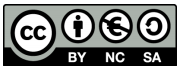 Τέλος 10ης Ενότητας
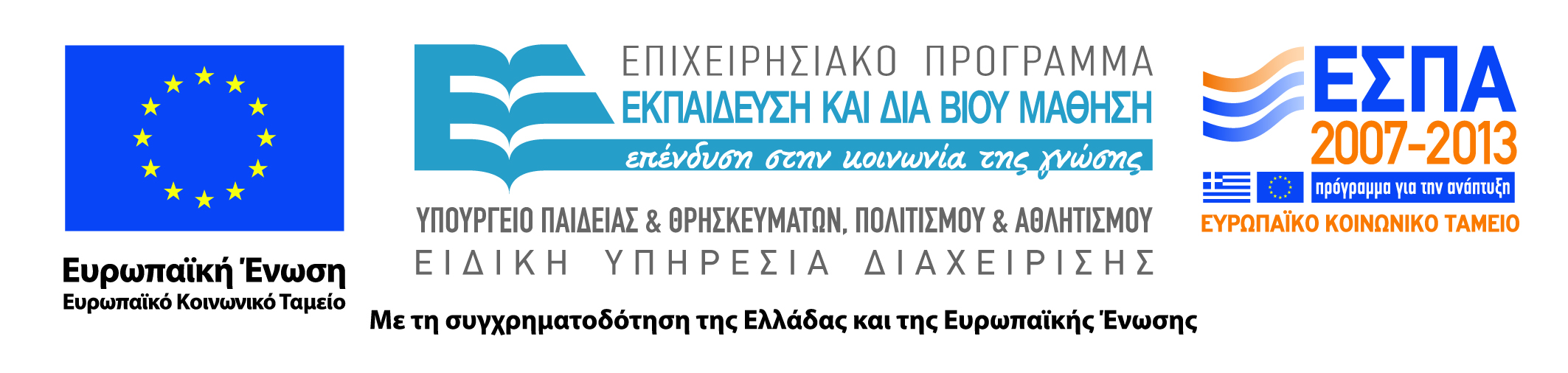 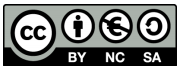